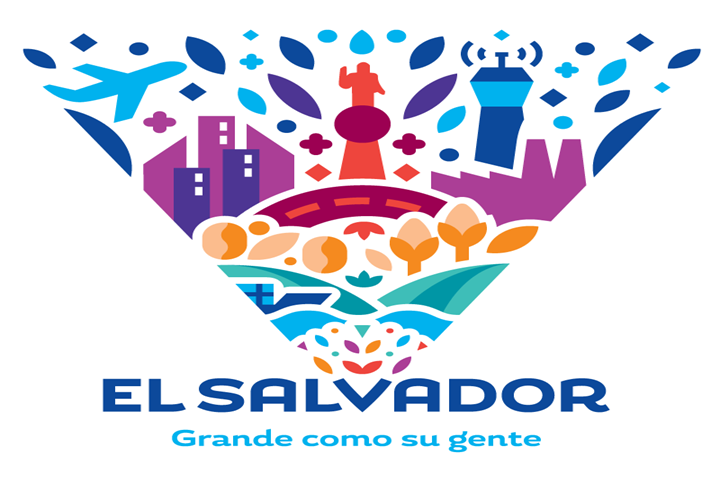 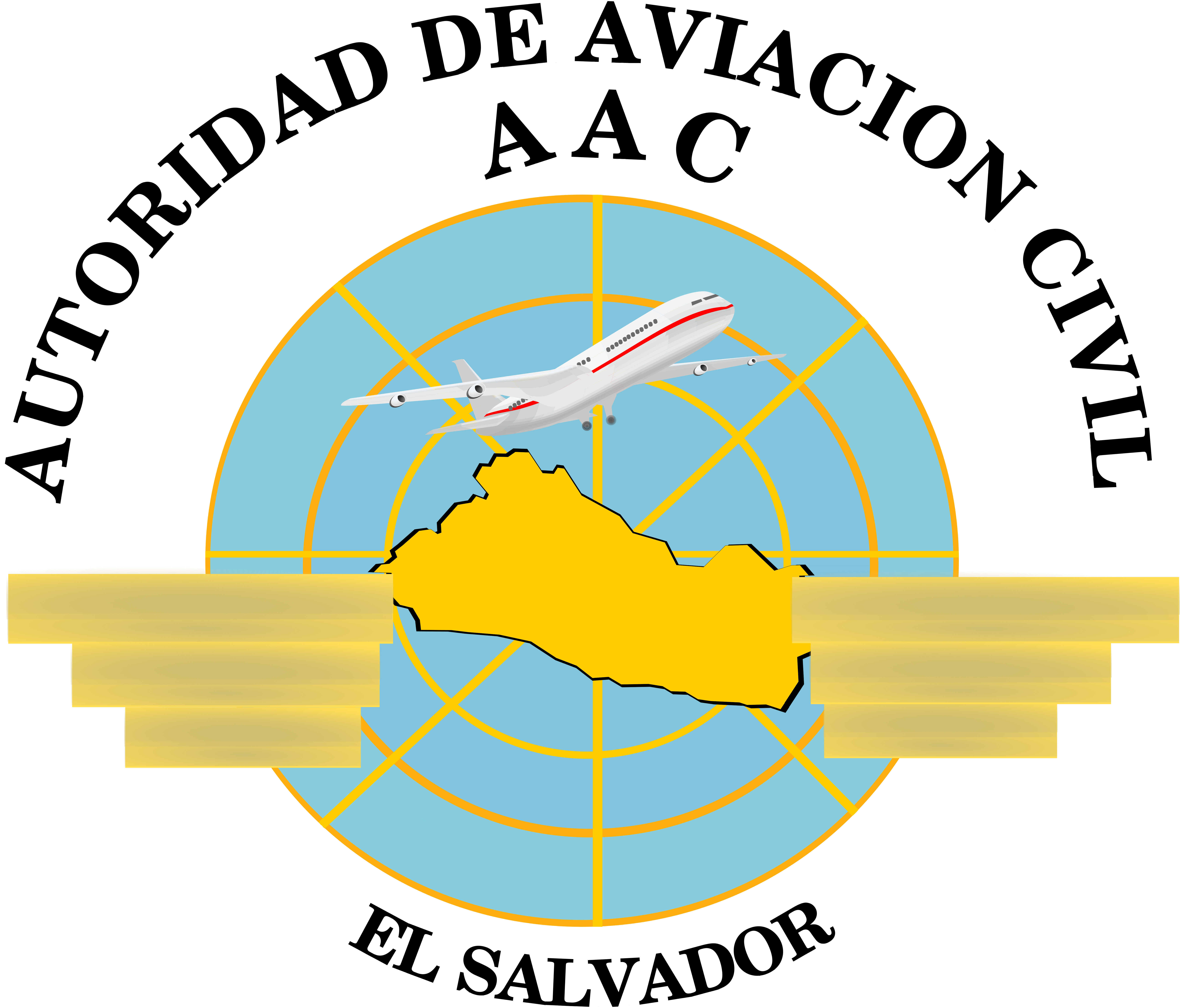 Informe Anual
Autoridad de Aviación Civil
Junio 2016 a Mayo 2017
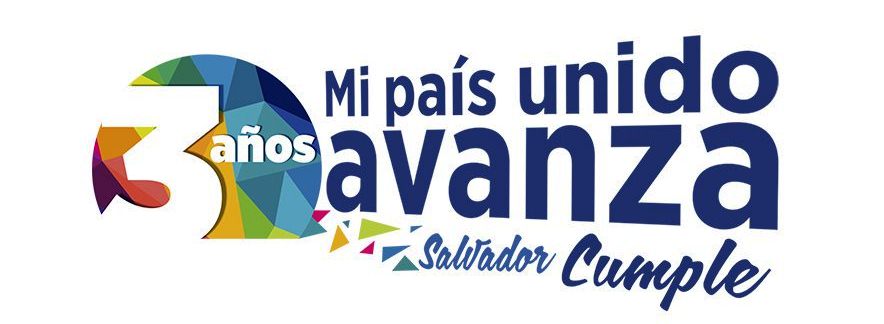 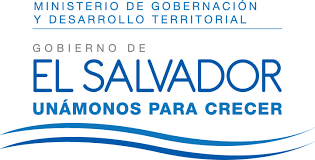 1
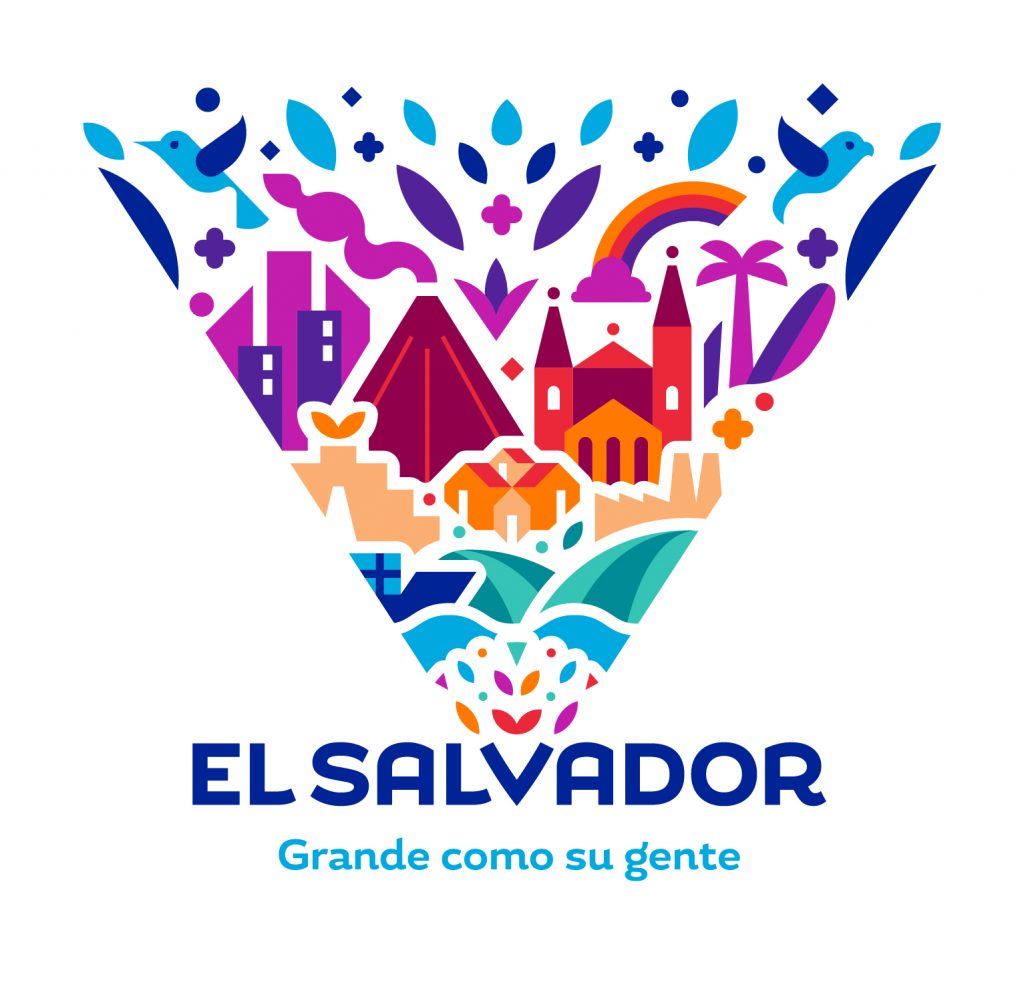 Gestión Estratégica
2
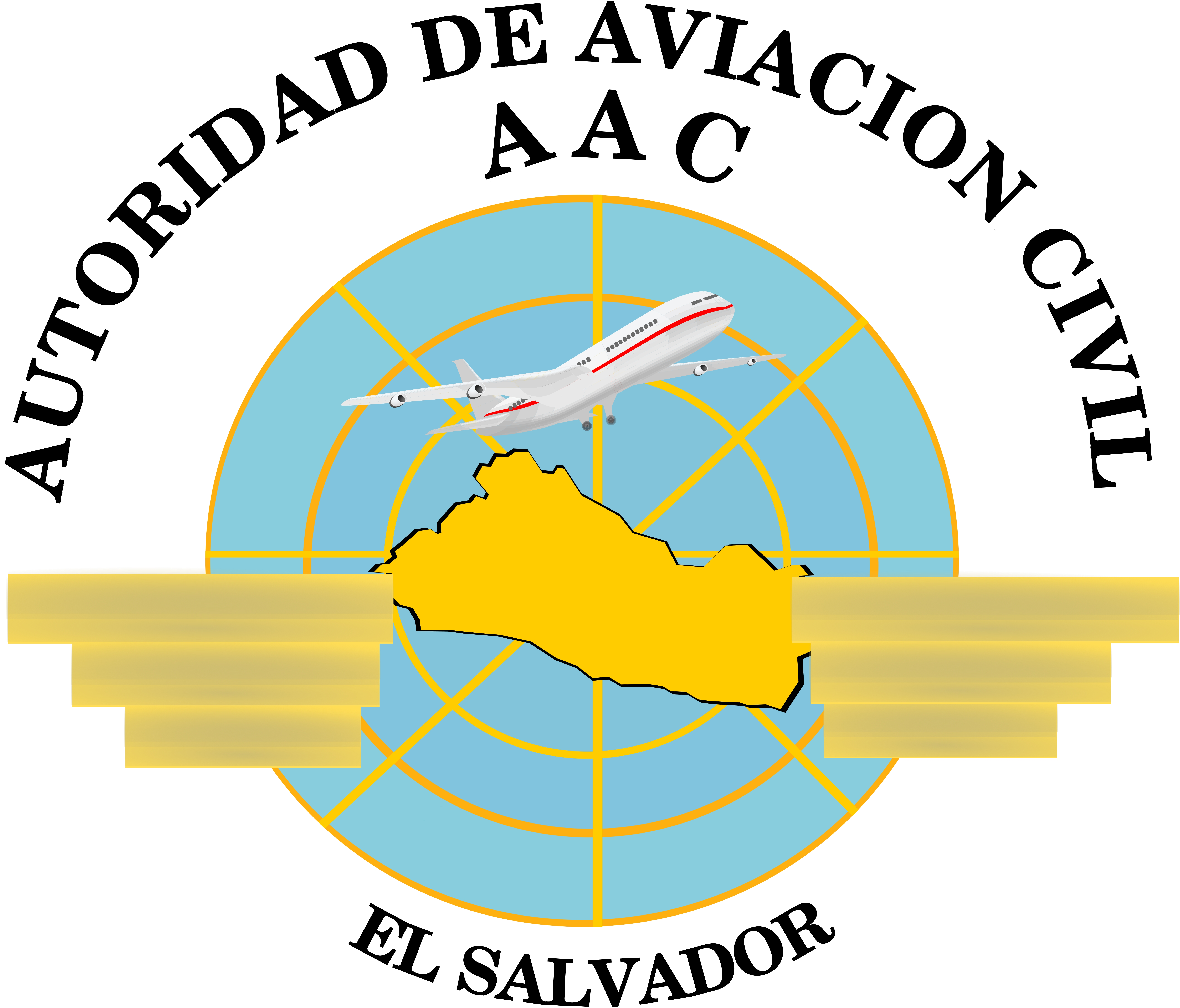 Objetivos Estratégicos del PQD en los que Contribuye la AAC
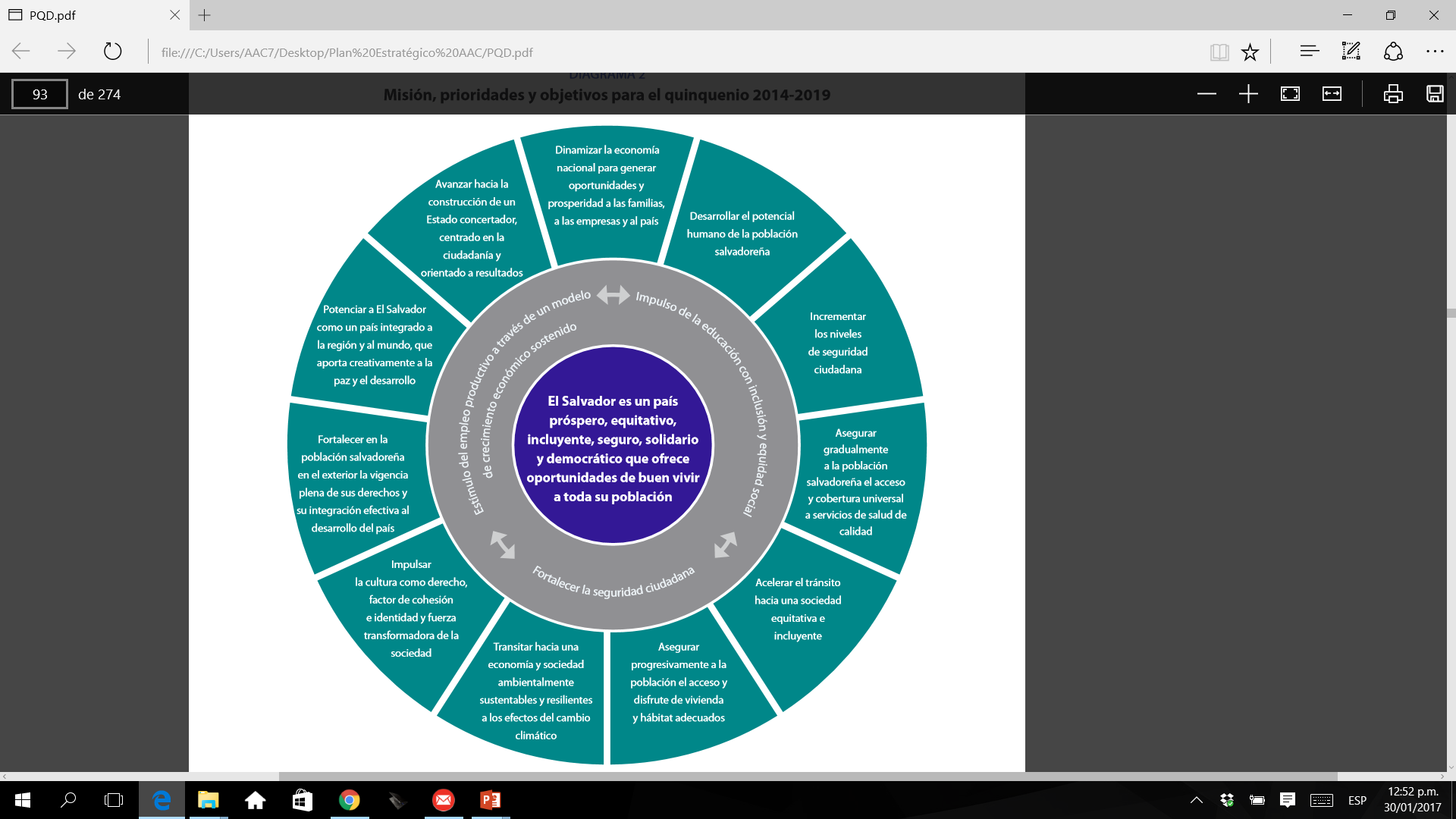 O.E1: Dinamizar la economía nacional para generar oportunidades y prosperidad a las familias, a las empresas y al país.
O.E2: Desarrollar el potencial humano de la población salvadoreña.
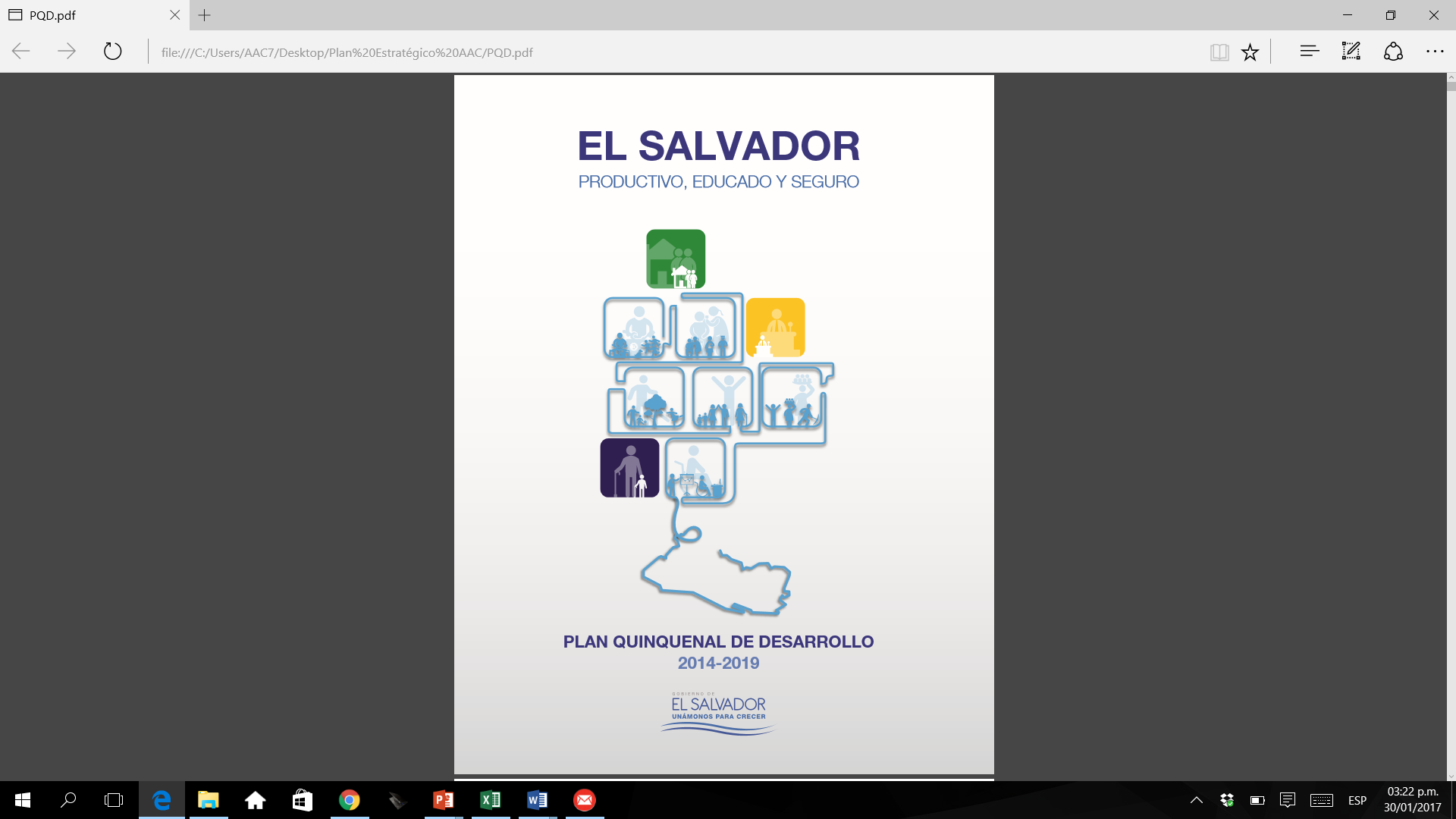 3
Fuente: Plan Quinquenal de Desarrollo 2014 – 2019 (El Salvador Productivo, Educado y Seguro)
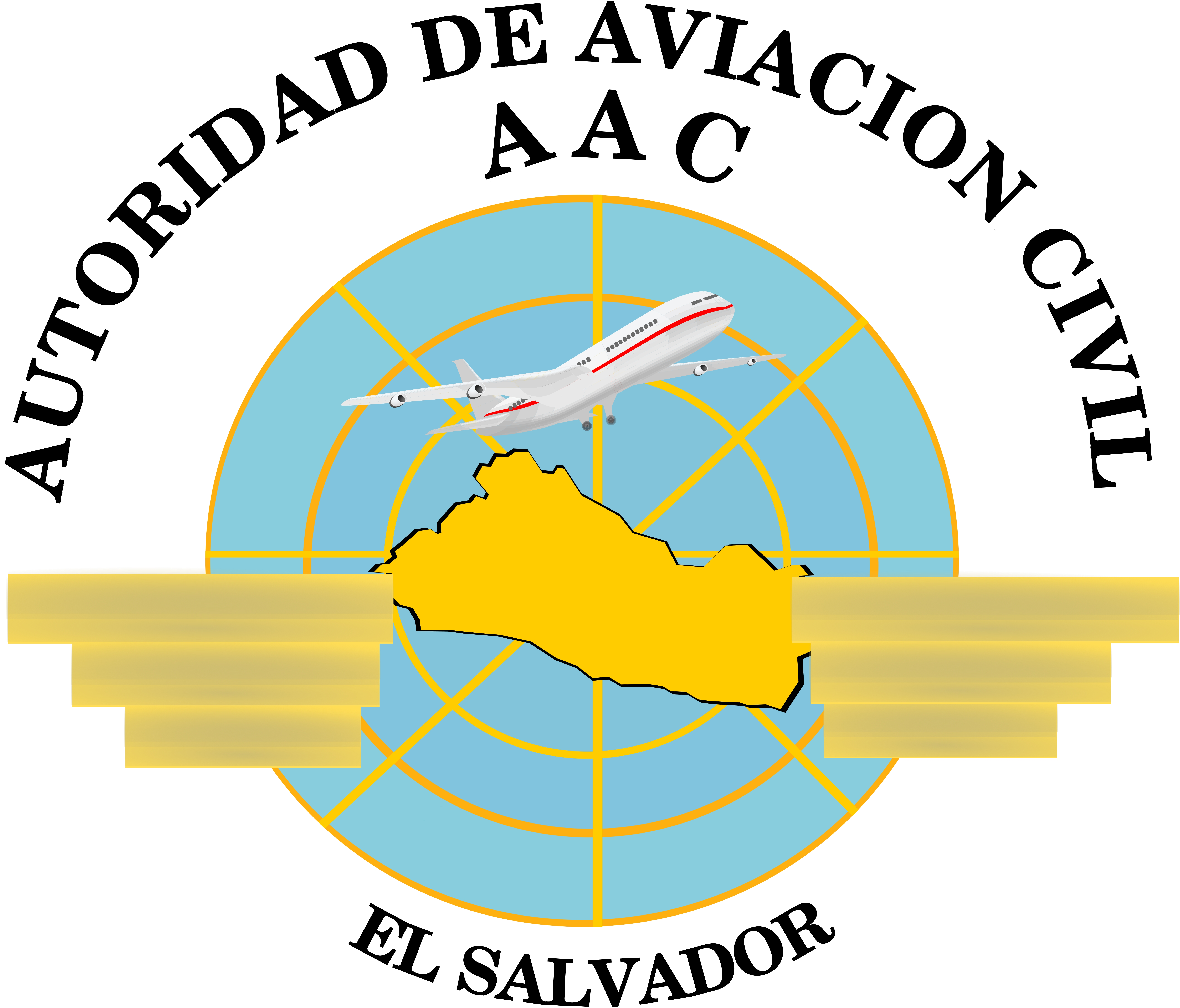 Cumplimiento de Indicadores Estratégicos
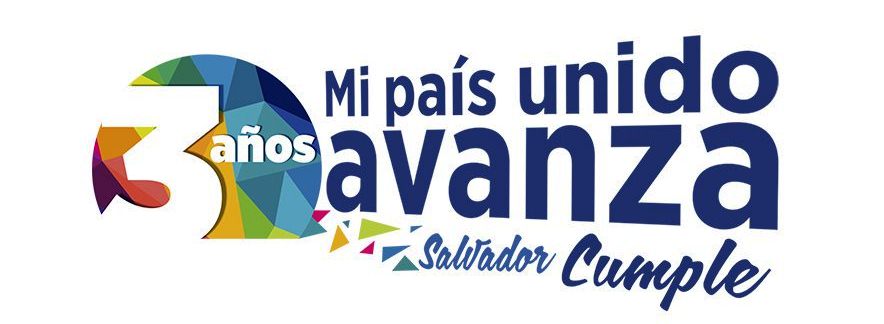 (1) Informe de Actividad de Validación Ex Situ del CMA del USOAP. Republica de El Salvador. Oct/2016
4
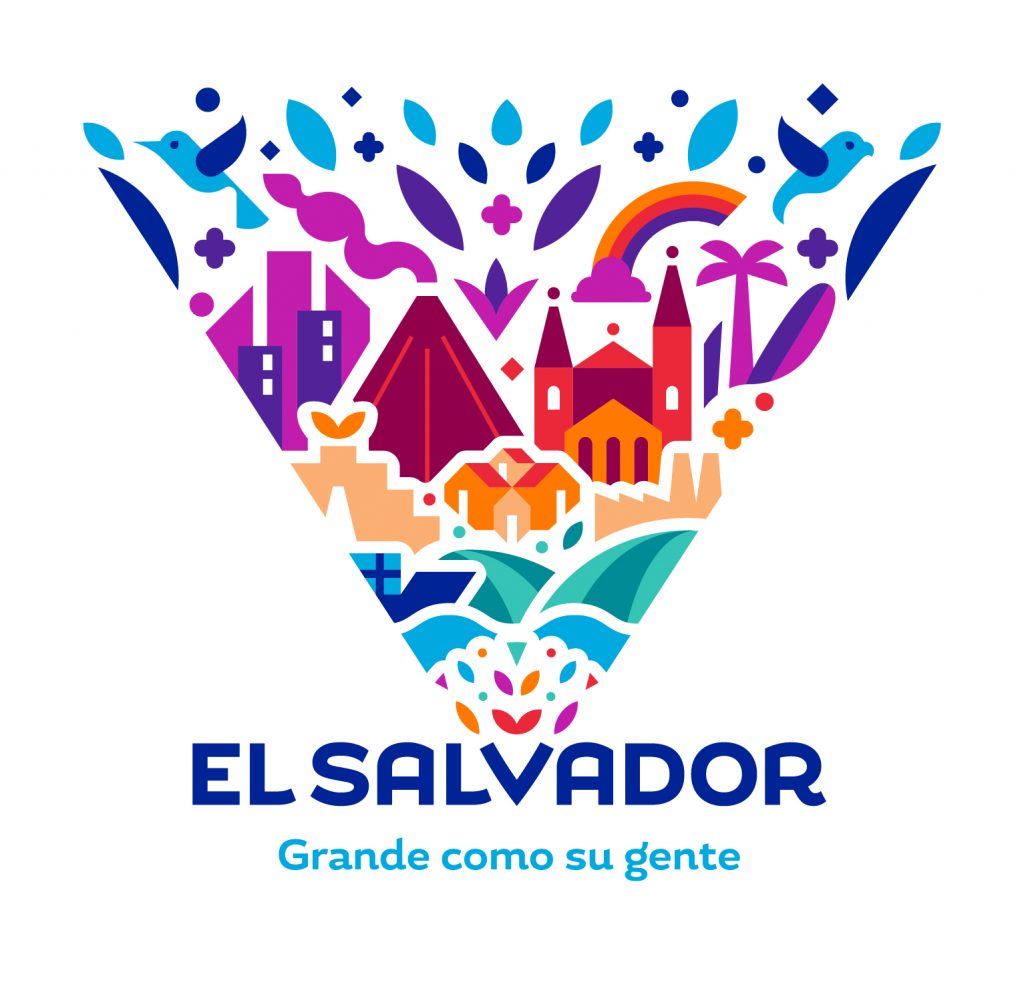 Resultados Principales de la Gestión
5
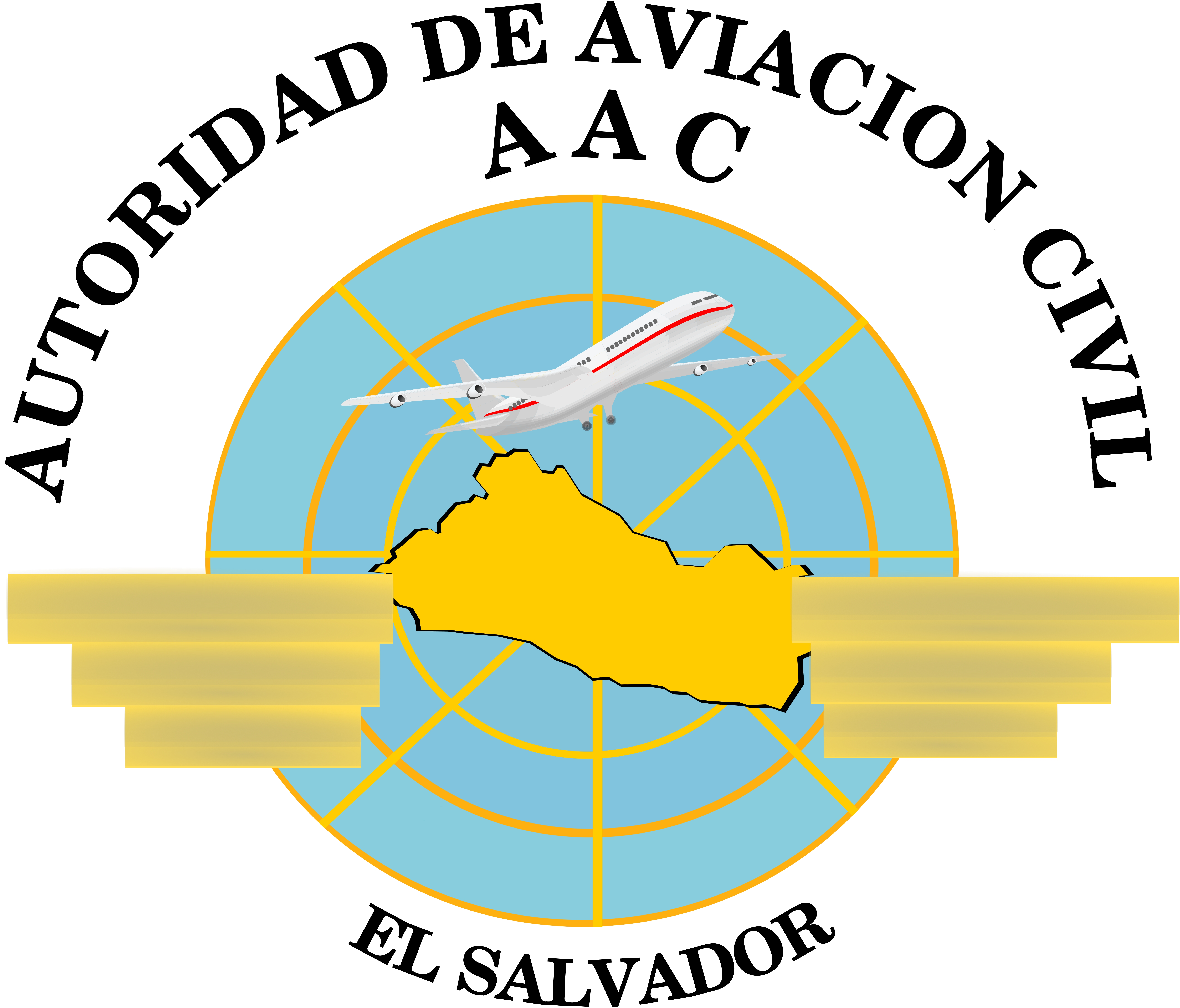 Resultados Principales de la Gestión
El Salvador: Garantía de la Seguridad Operacional
El Salvador ostenta, al cierre del 2016, un nivel de implementación efectiva de las normas y métodos recomendados por OACI de un 88.34% (1), muy por arriba del 63.54% promedio de los 191 Estados firmantes del Convenio Internacional de Aviación Civil.
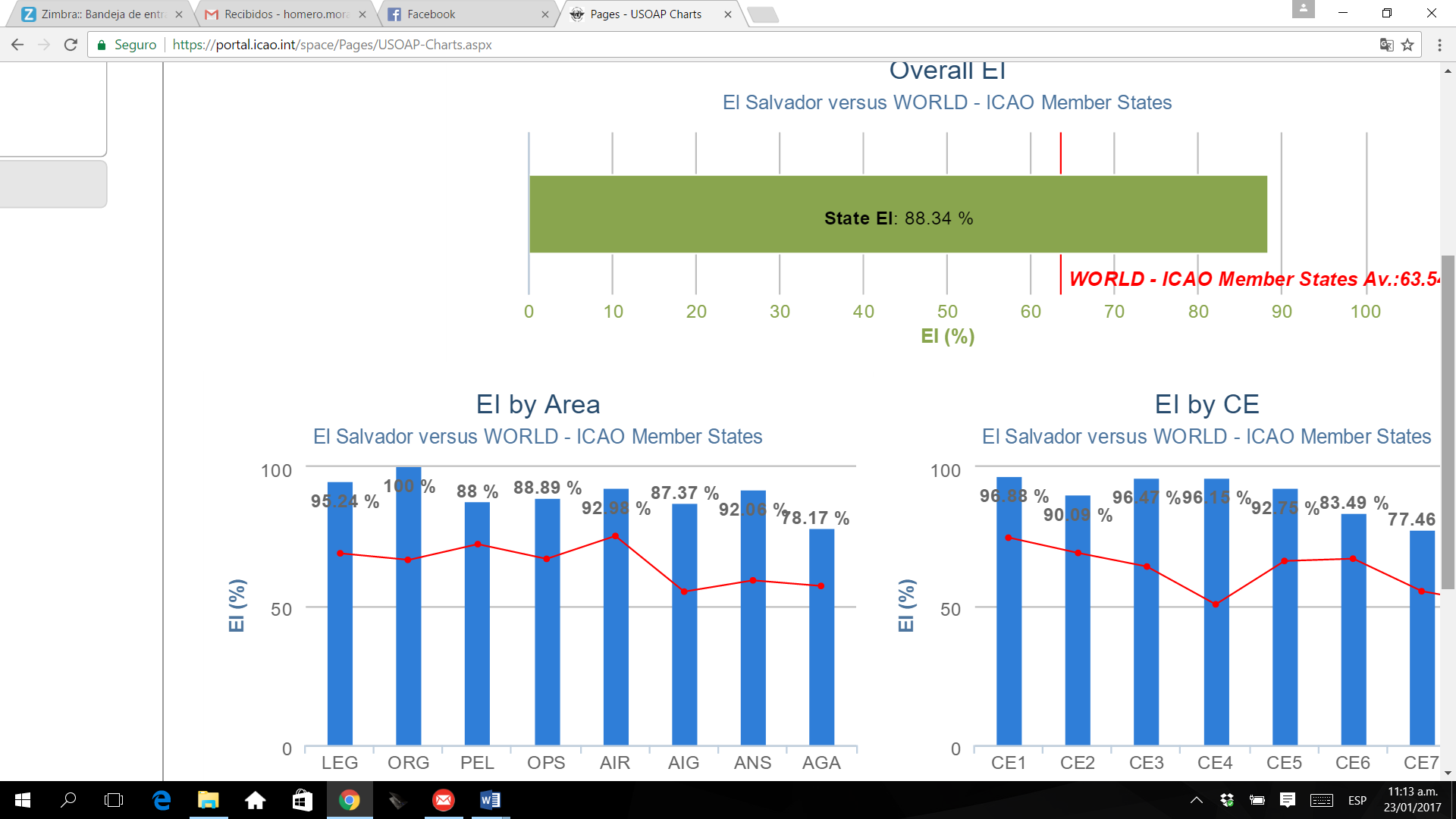 6
(1) Informe de Actividad de Validación Ex Situ del CMA del USOAP. Republica de El Salvador. Oct/2016
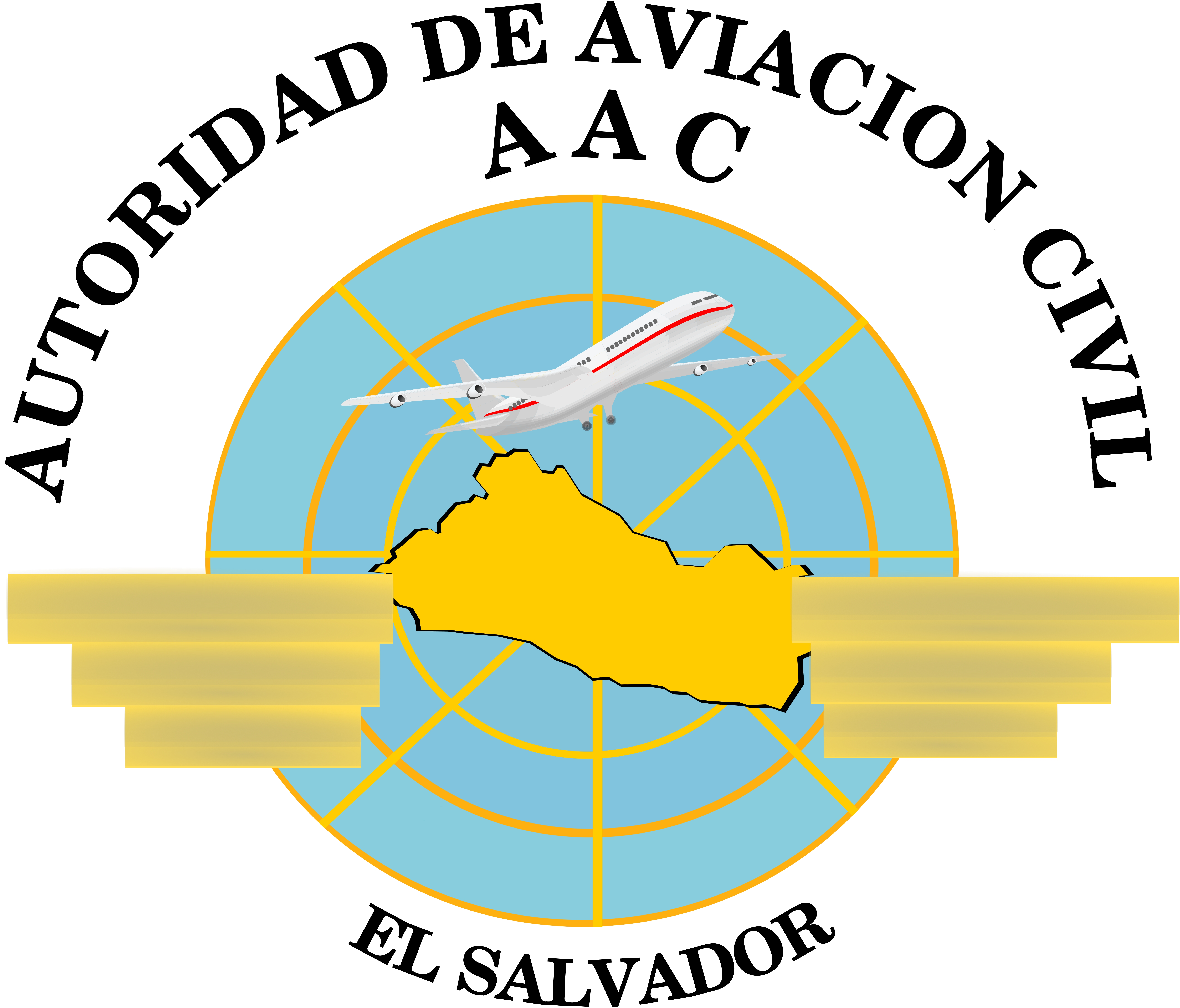 Resultados Principales de la Gestión
Reconocimiento a El Salvador por los Avances en Aviación Civil
Por avances en:
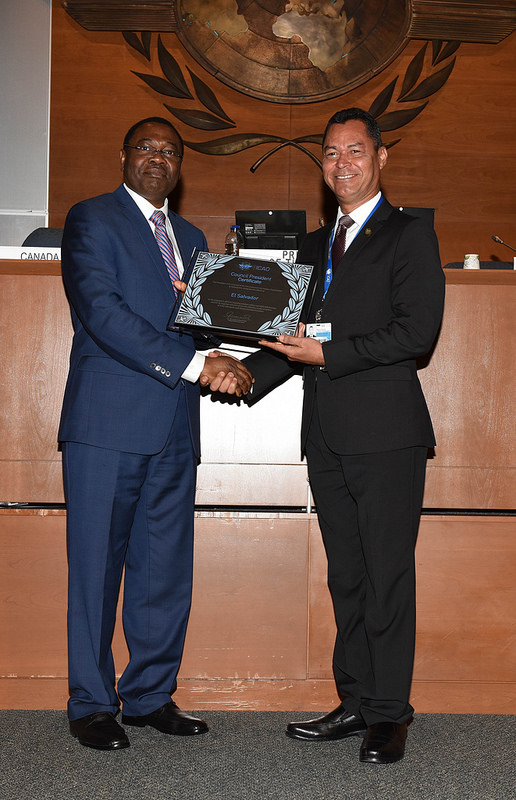 Implementación Efectiva de las Normas y Métodos Recomendados por OACI
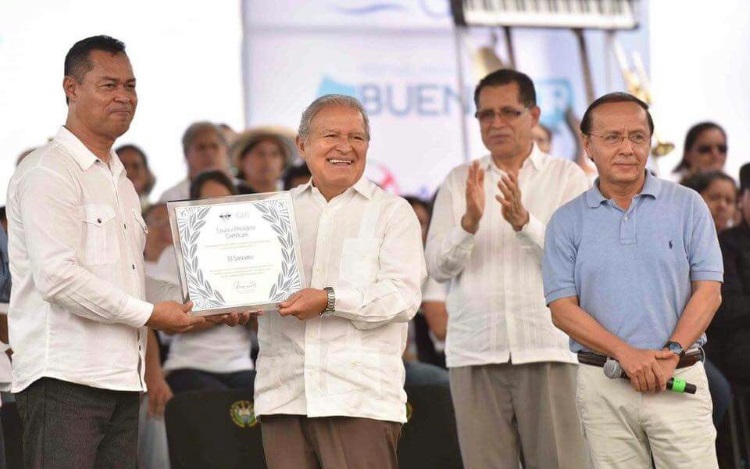 Seguridad Operacional
Criterios de selección:
Cumplimiento de objetivos
Buenos resultados del programa universal de auditoria de vigilancia de la seguridad operacional
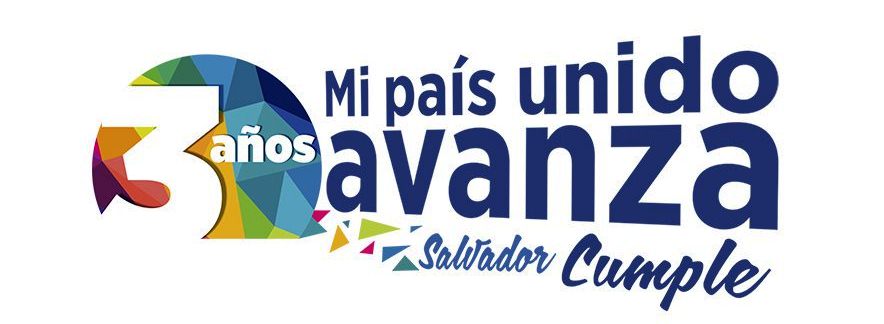 7
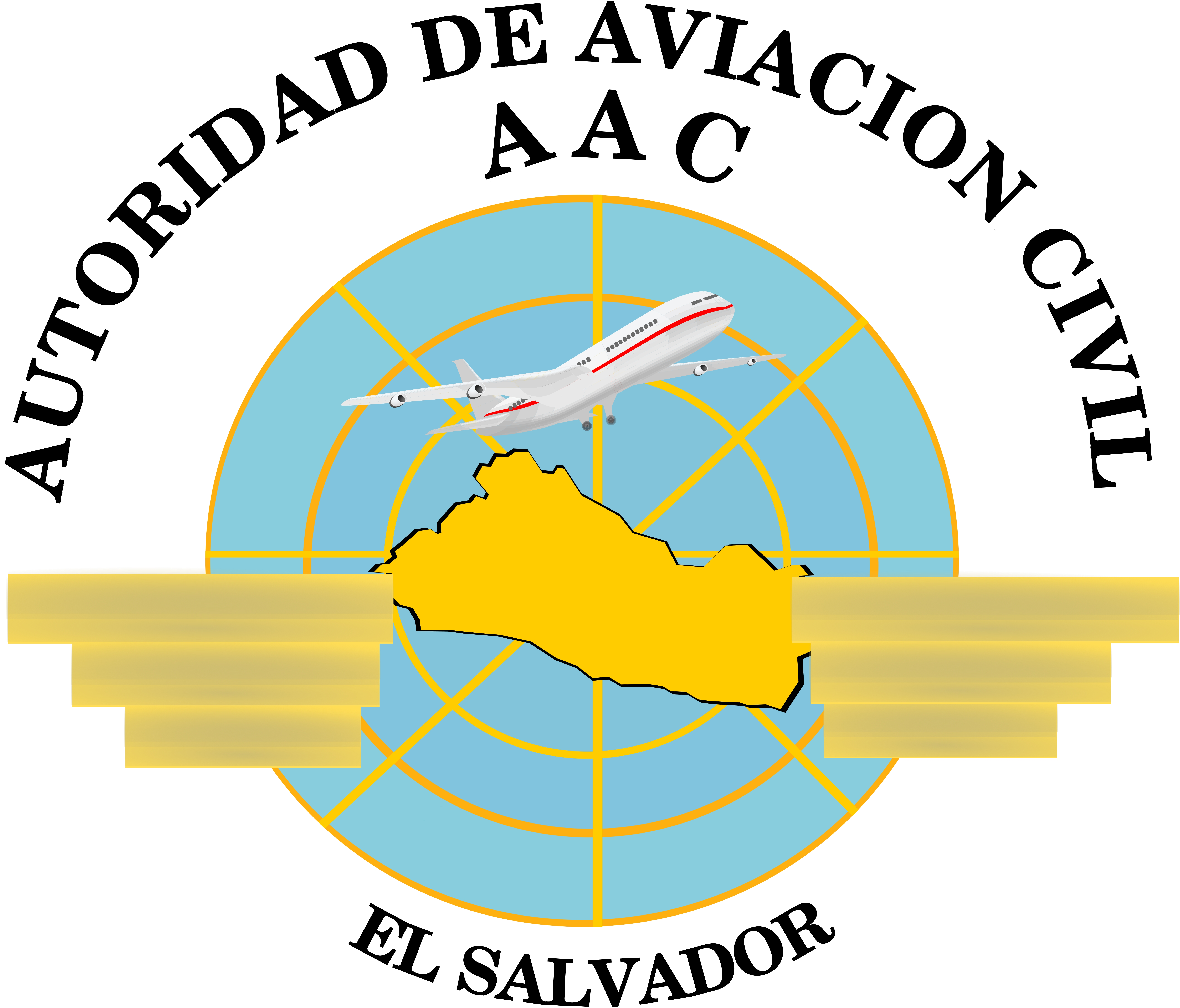 Resultados Principales de la Gestión
Plan Maestro de la Autoridad de Aviación Civil
Capacidades Locales y Regionales
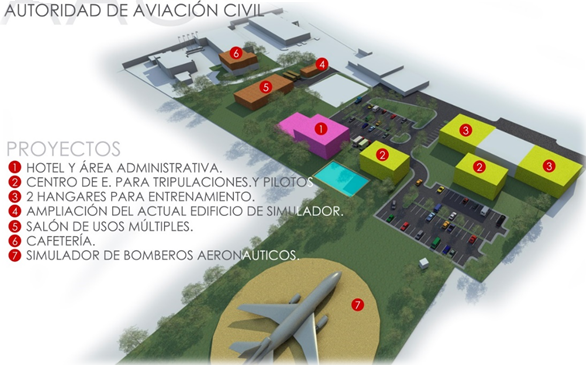 Ampliar el sistema de certificación de competencias laborales para la Aviación Civil
Elevando la competitividad
Crecimiento de empresas del ramo
Mejorando la oferta con los requerimientos tecnicos del sector aeronáutico
Creación de Instalaciones Físicas
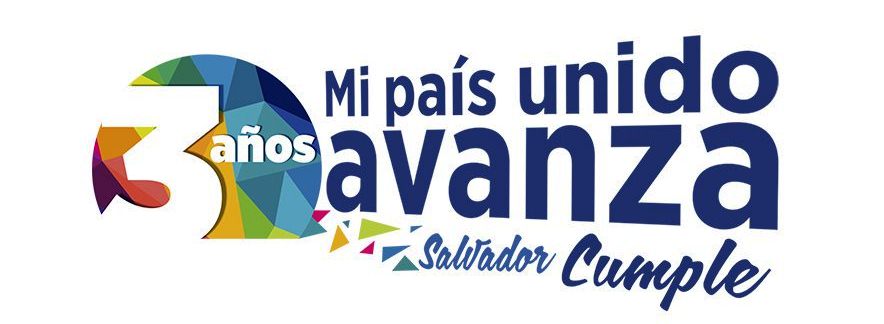 8
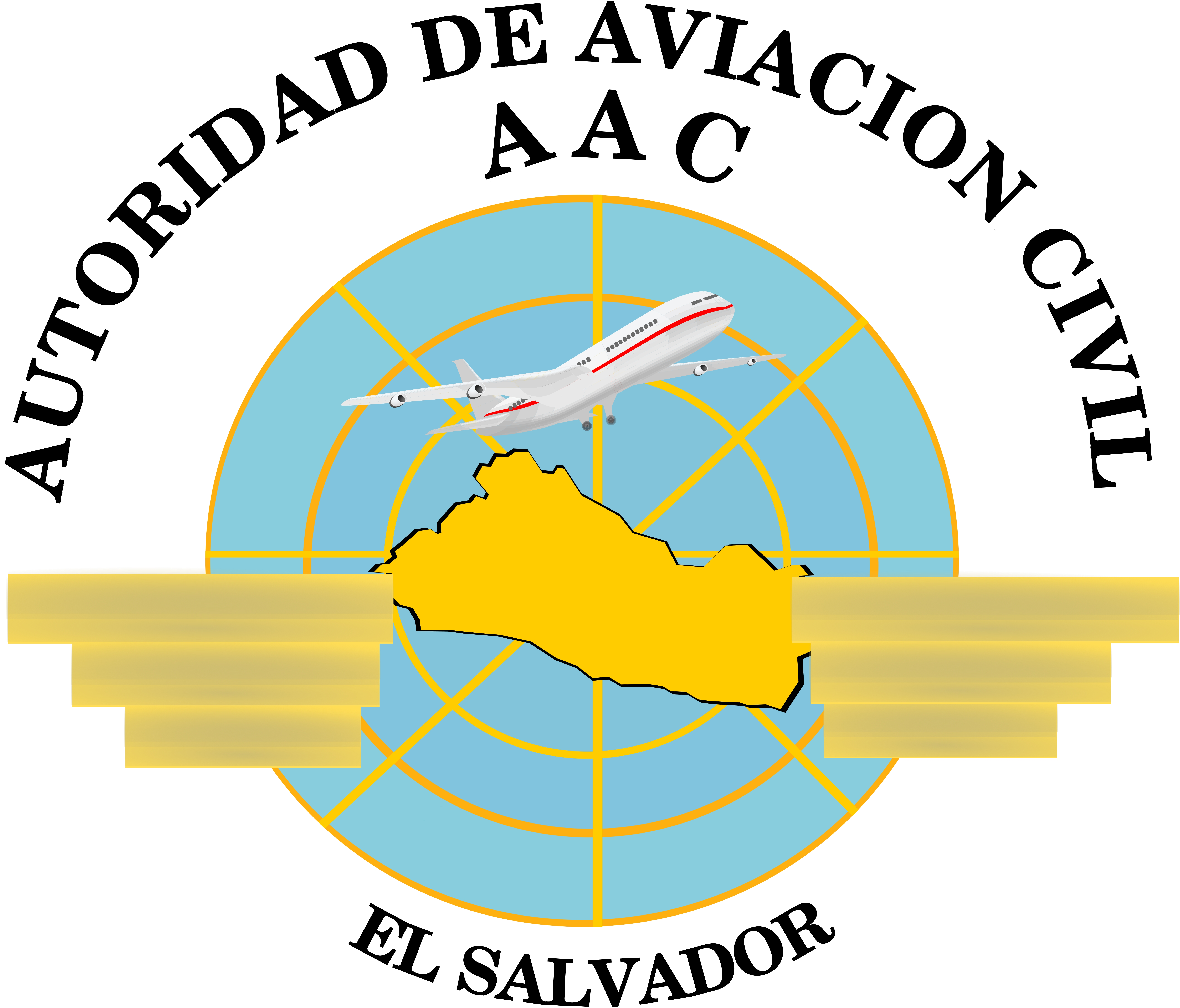 Resultados Principales de la Gestión
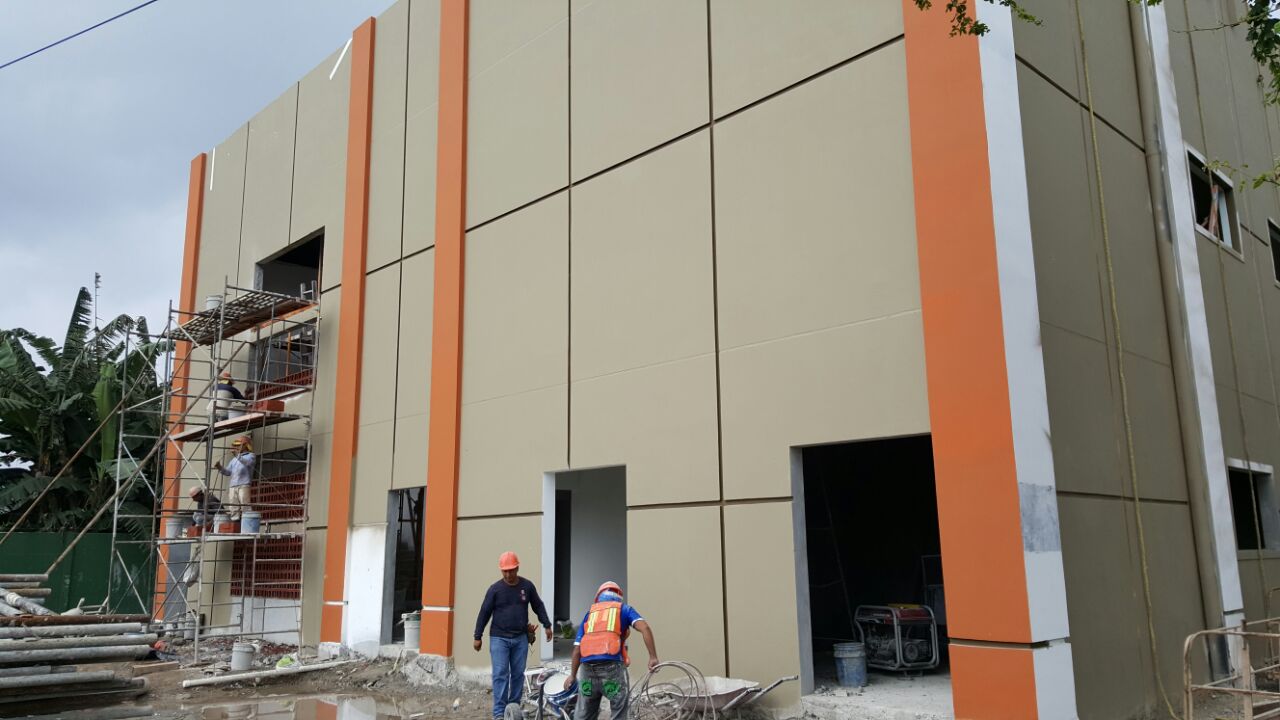 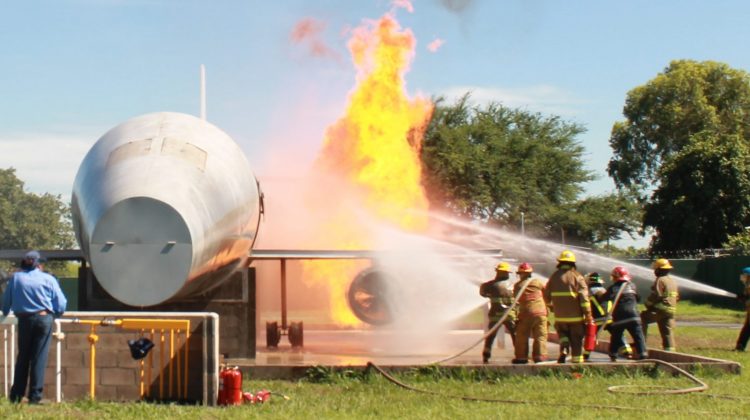 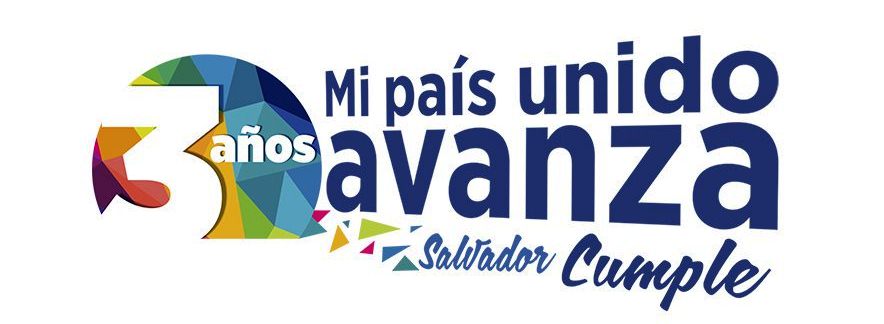 9
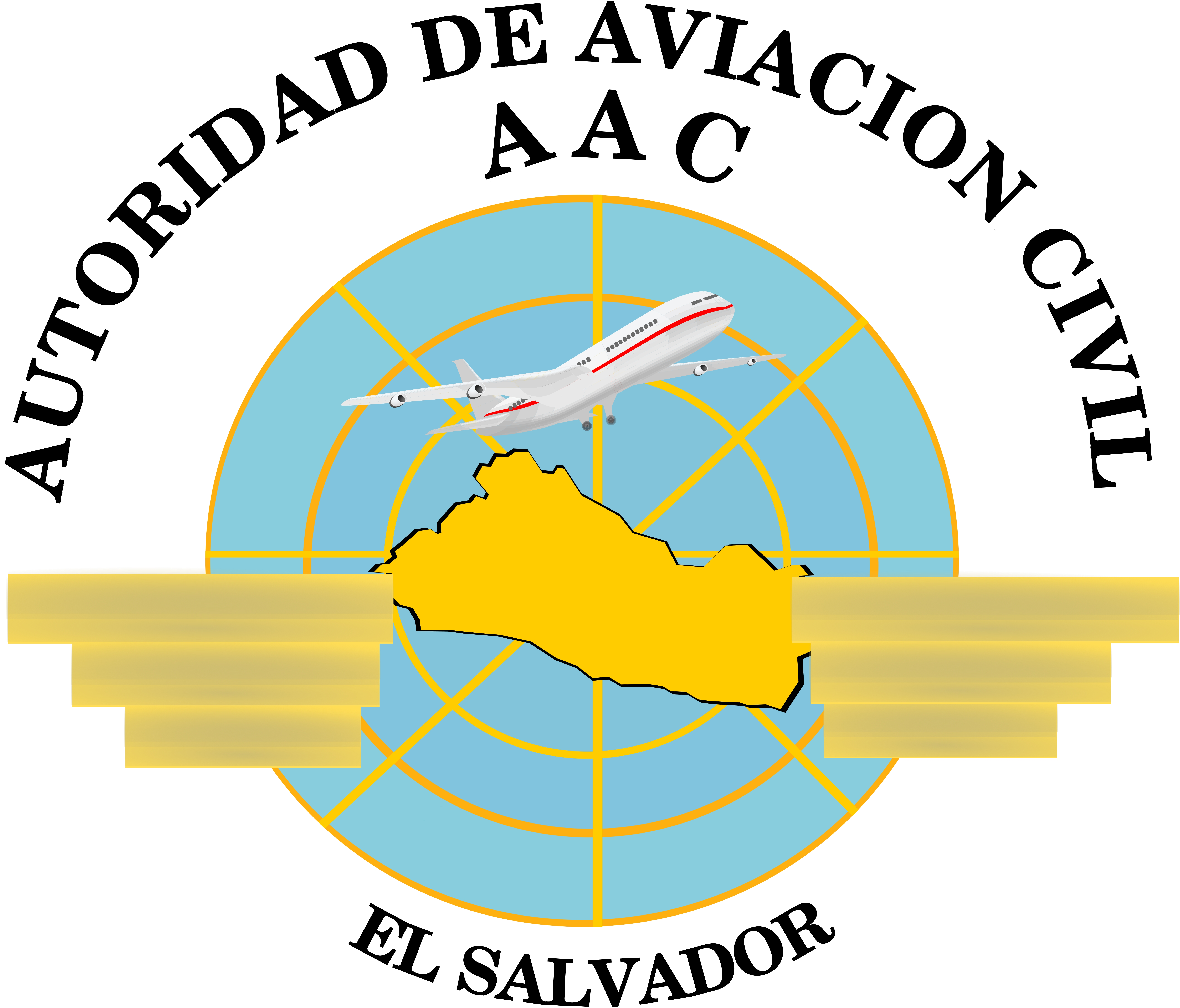 Resultados Principales de la Gestión
Bachillerato Público en Mantenimiento Aeronáutico
Promover nuevos espacios para el desarrollo profesional y capacitar en áreas de innovación en todo el país
En coordinación con el Ministerio de Educación desde enero 2017 el Bachillerato Técnico en Mantenimiento Aeronáutico, en el Instituto José Simeón Cañas, de Zacatecoluca
BUSCA
EJECUTA
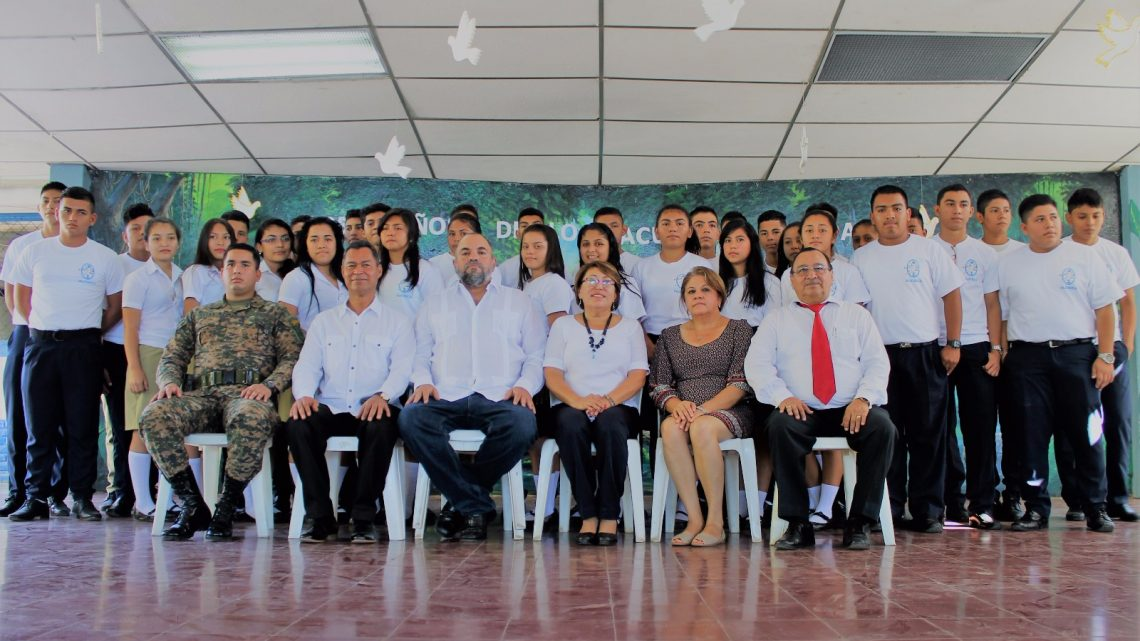 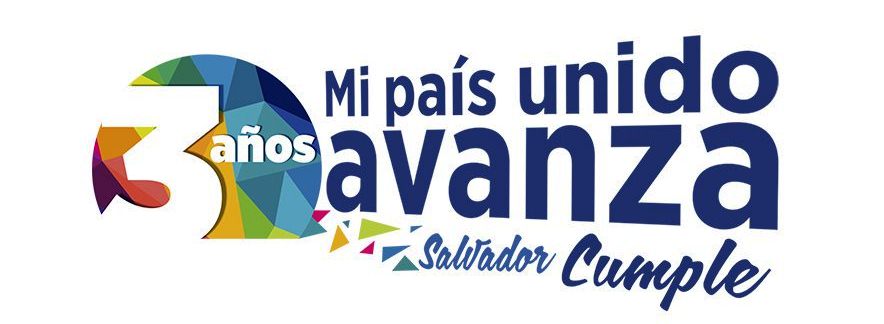 10
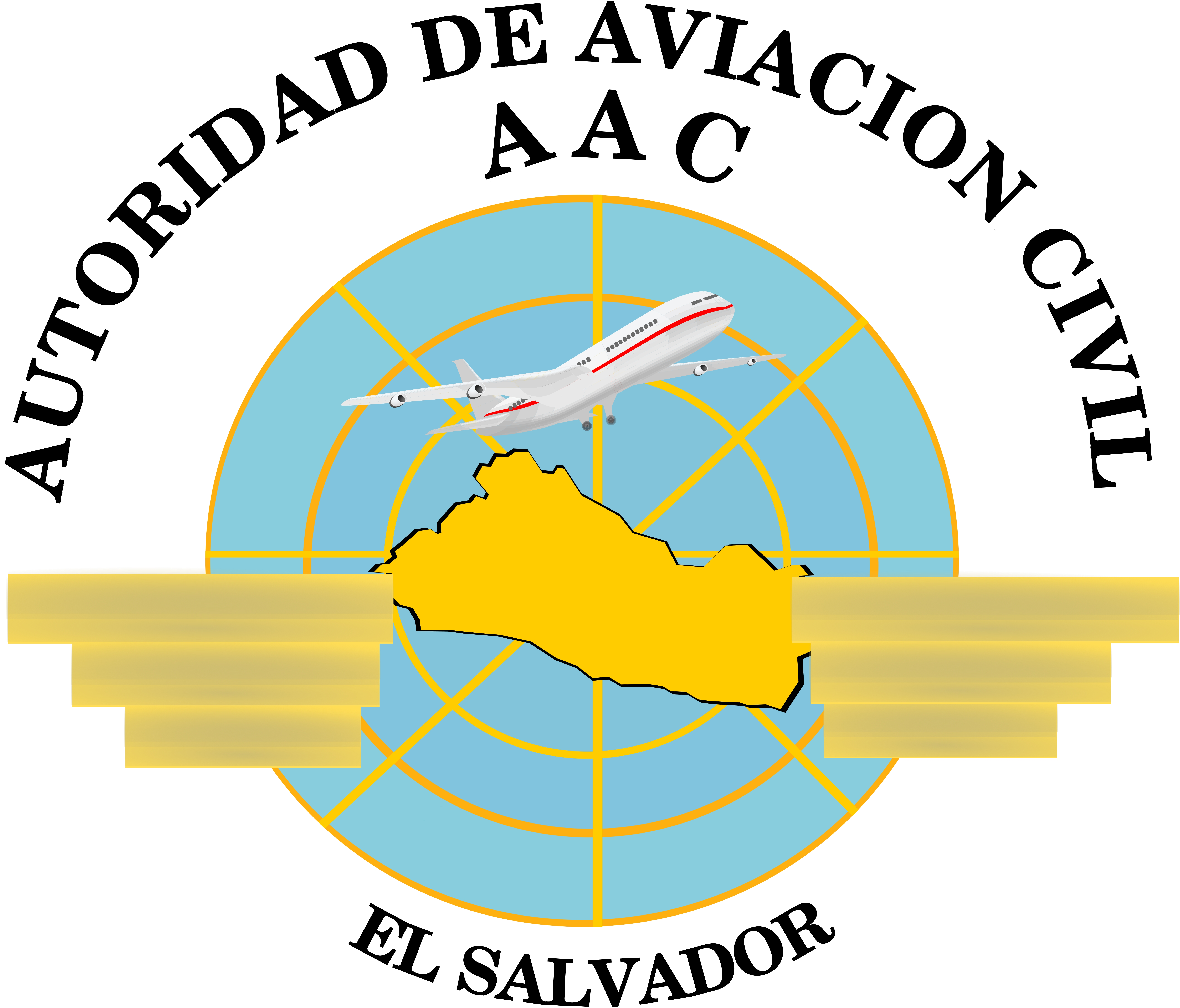 Resultados Principales de la Gestión
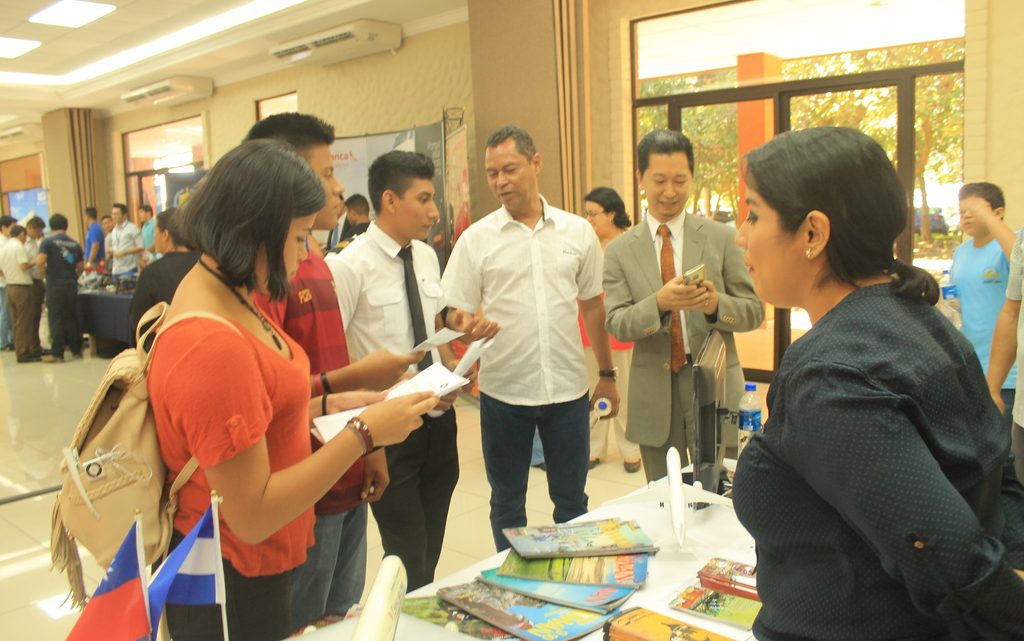 Feria Aeronáutica
Generar oportunidades de desarrollo en la industria aeronáutica de El Salvador.
Política de Participación Ciudadana del Órgano Ejecutivo
Desarrolla
En cumplimento
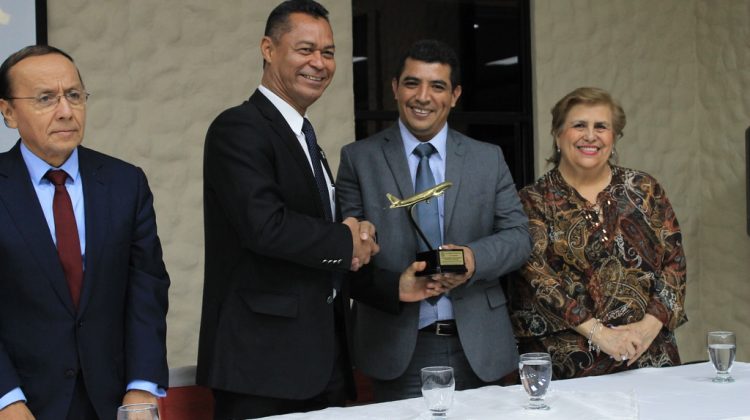 Reconocer el aporte de instituciones y empresas en el ámbito de la aviación.
Avión de Oro
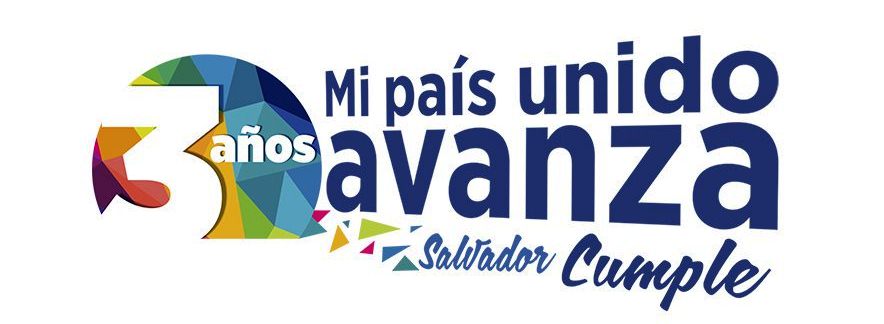 11
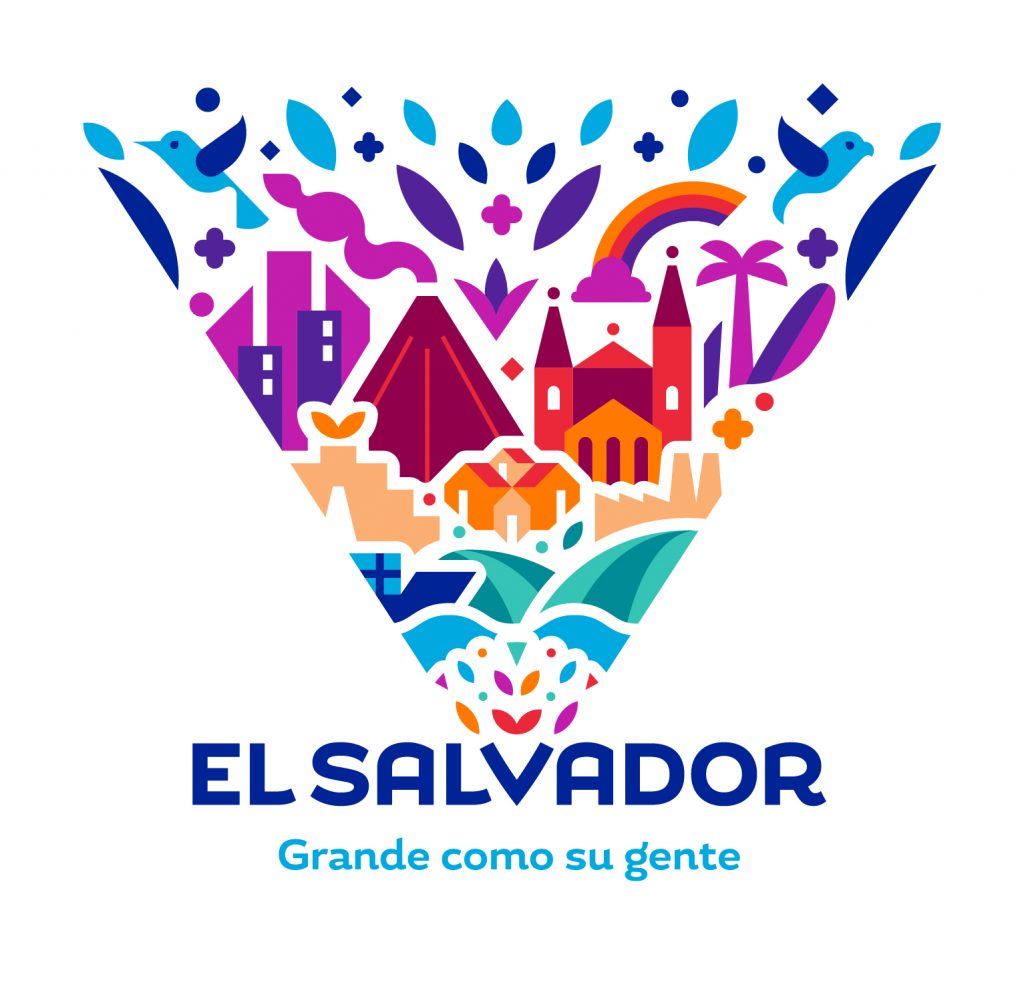 Gestión Financiera y Presupuestaria
12
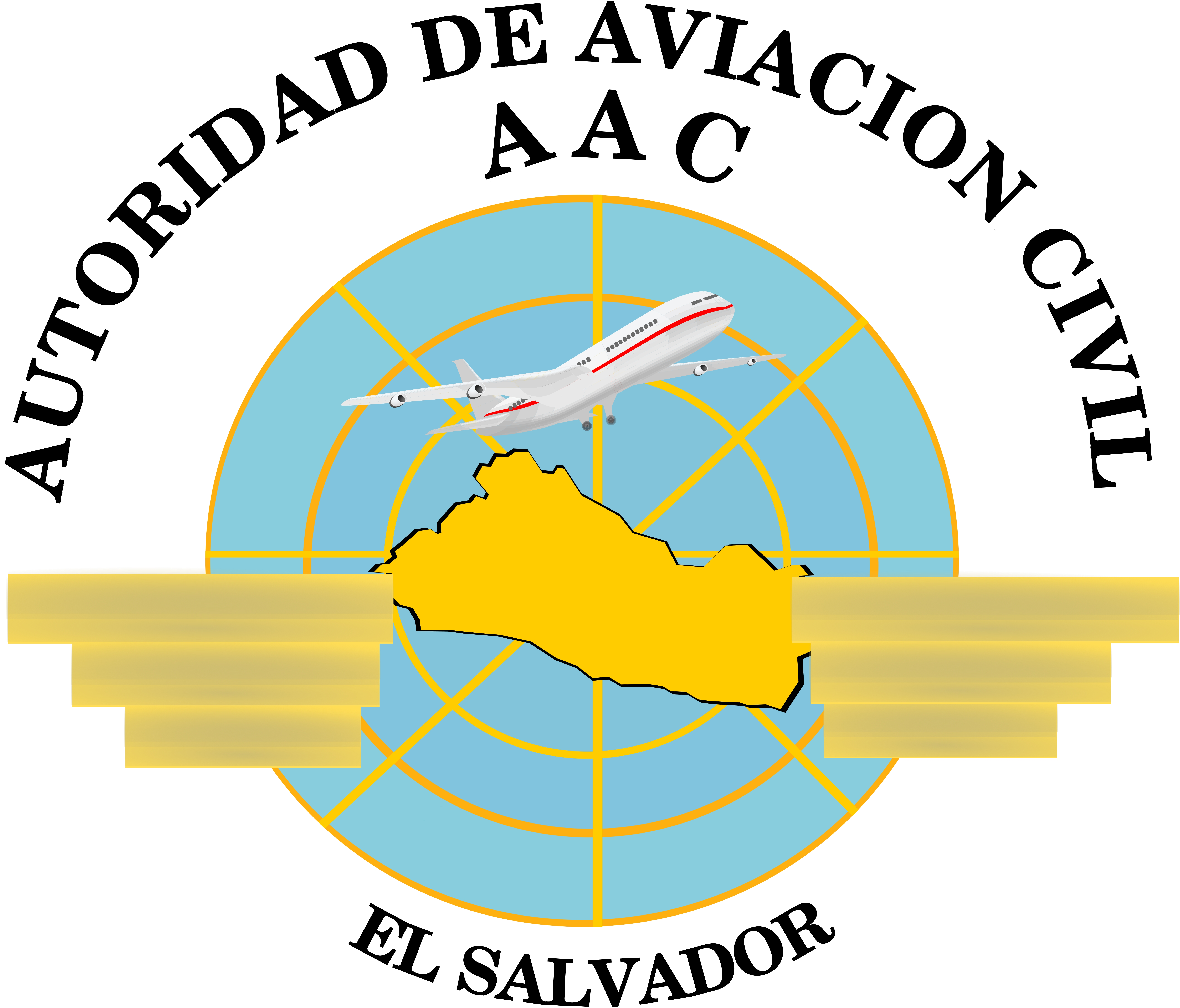 Gestión Financiera y Presupuestaria
Ingresos
Para el período de junio 2016 a mayo 2017 se devengaron ingresos por un total de $3,251,280.03. Los ingresos por Derechos de Embarque, Aterrizajes y Estacionamiento de aeronaves, que se perciben como Transferencias Corrientes, constituyen la mayoría de los ingresos con una participación del 83.52% del total de ingresos.

Egresos
Se registró un total de $2,962,371.22 en egresos. En comparación a los fondos programados para el período informado, a nivel general, se ejecutó el 80.90% del total de recursos programados.
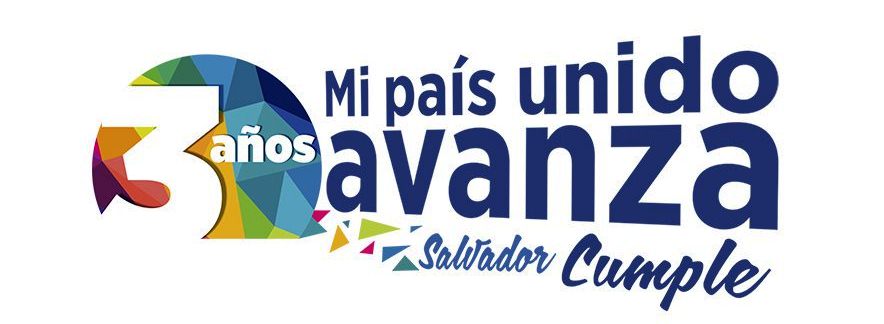 13
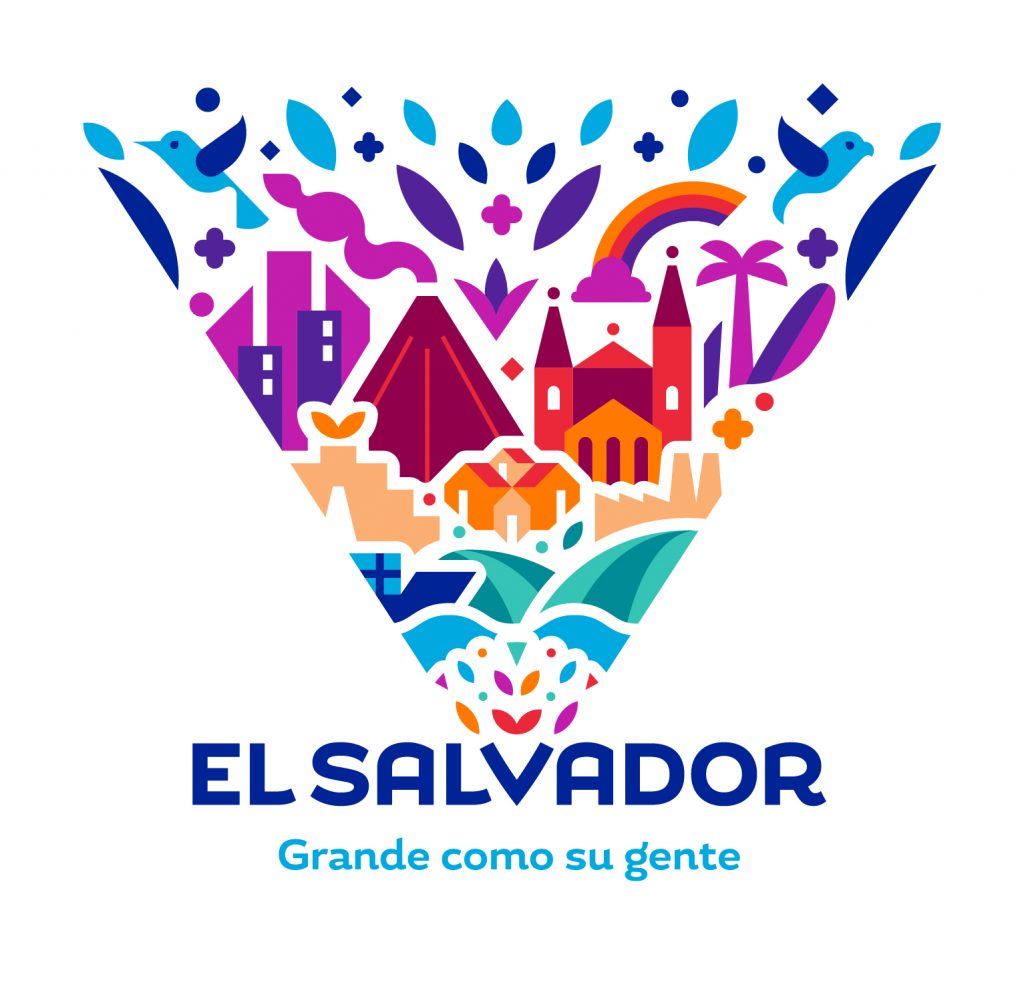 ¡¡Un Salto hacia el Futuro!!
14
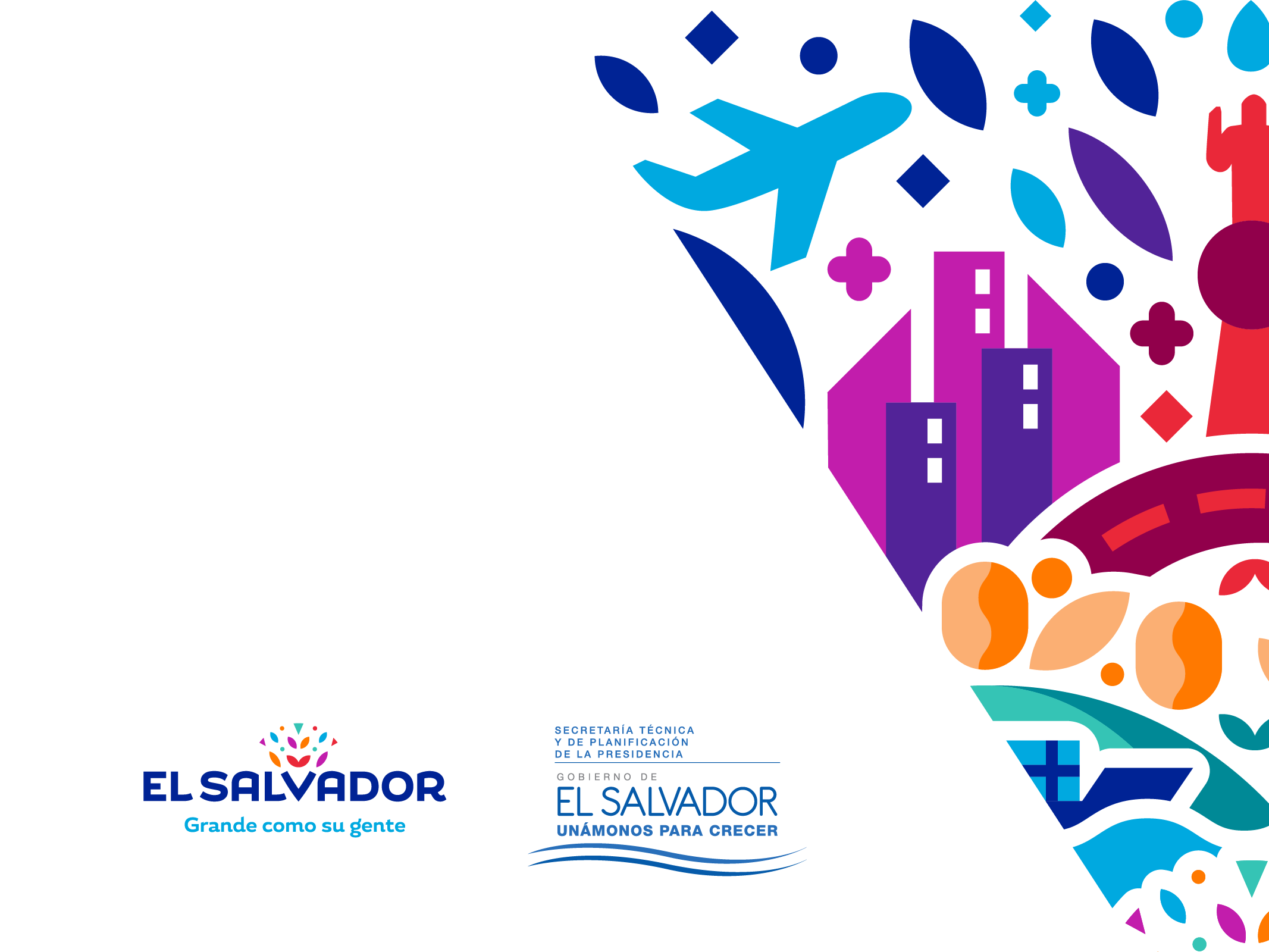 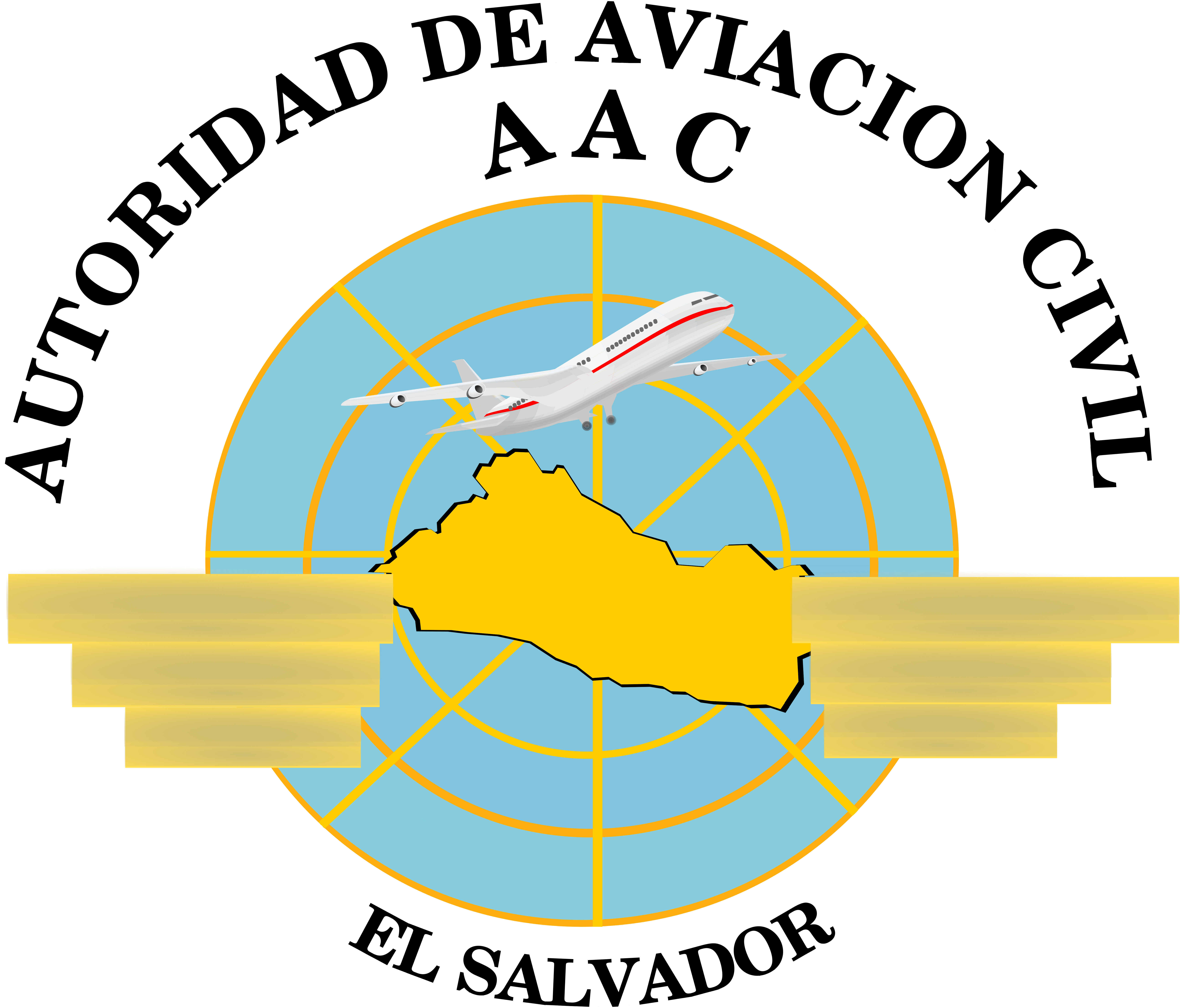 MUCHAS GRACIAS
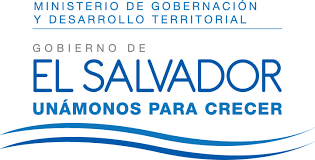 15